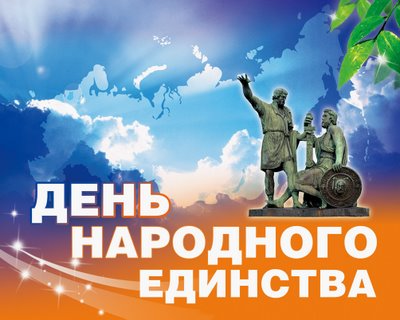 4 ноября
Что, по вашему мнению, означает «народное единство»?Дата 4-е ноября выбрана в связи с одним важным историческим событием:
4 ноября 1612 года воины народного ополчения под предводительством Кузьмы Минина и Дмитрия Пожарского освободили Москву от польских захватчиков, продемонстрировав образец героизма и сплоченности всего народа вне зависимости от происхождения, вероисповедания и положения в обществе.
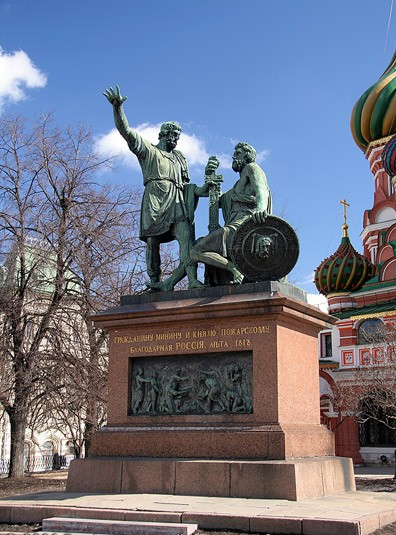 Памятник Минину и Пожарскому в Москве.Где он находится?
Кузьма Минин и Дмитрий Пожарский
Гражданин Кузьма Минин и князь Дмитрий Пожарский.1612 год.
Сабли князя Пожарского и старосты Минина
Триумфальное вступление ополчения Минина и Пожарского в Кремль.
В День единства будем рядом, Будем вместе навсегда, Все народности России В дальних селах, городах! Вместе жить, работать, строить, Сеять хлеб, растить детей, Созидать, любить и спорить, Охранять покой людей, Предков чтить, дела их помнить, Войн, конфликтов избегать, Чтобы счастьем жизнь наполнить, Чтоб под мирным небом спать!l
Пословицы о Родине
Глупа та птица, которой свое гнездо не мило.

Родина - мать, умей за нее постоять.

Где выросла сосна, там она и красна.

Дома и стены помогают.

На чужой сторонушке рад своей воронушке.
 
Человек без родины - соловей без песни.
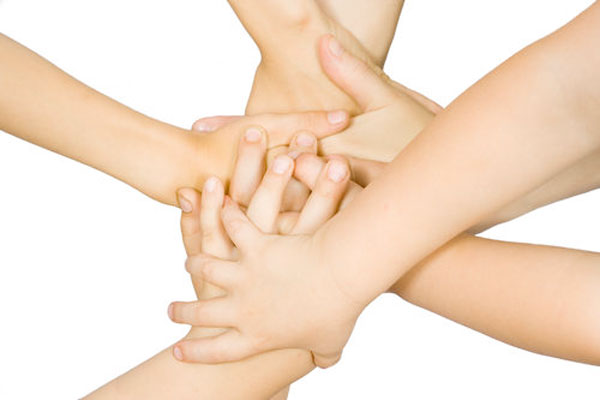 С ДНЁМ НАРОДНОГО ЕДИНСТВА!
Презентацию подготовила
Музыкальный руководитель
МБДОУ ДС №37 г.Кузнецка
Пензенской области
Куликова Ирина Юрьевна



2014 
учебный год